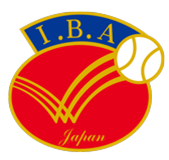 IBA大会における新型コロナ感染予防対策
検温、健康チェックの取り組み
○　大会参加チームは大会当日朝に参加者全員（選手、役員、父兄等全員）の検温、体調チェックをし、健康チェックシートに記入し大会本部に提出する。
	•体温が37.5度以上、体調不良の人は会場に入れない

○　大会本部は会場に入場する全員の検温と手指のアルコール消毒を実施する。
　　　　・検温担当はマスク、フェイスシールド、手袋を必ず着用する。
　　　　　・アルコール消毒は自分で行わず、担当の者が適量を行う。
　　　　　・来場者全員のマスクを確認する。

○　並ぶ際は人と人の間隔は1m以上離れる。
マスク着用について
○　監督、コーチ、スタッフ、保護者
　　・全員マスク着用を義務付ける。
○　選手
　　・待機中はマスク着用を義務付ける。
○　役員
　　・マスク着用を義務付ける。
　　・受付、検温担当はフェイスシールドを着用。
試合中の取り組み①
○監督、コーチ、スタッフ、保護者
　・マスク着用を義務付ける。

○選手
　・プレー中の選手のマスク着用は義務付けないが、
　 控え選手はマスクの着用を推奨する。
試合中の取り組み②
○ダックアウト
　・ 選手間は指導者の指導の元、ベンチ内では一定間隔を保つよ う努力すること。
　   　　※各チームで椅子等は用意する。
　・ 選手の荷物は指導者が各自で管理するように指導する。
○次チームとのベンチの入れ替え
　・ 前の試合のチームが完全にベンチを空けてから、次チームはベンチに荷物を入れる。
○保護者応援場所
　・ ダックアウトと最低2m離れた位置で、人と人の距離を最低1m 空けるように心掛ける。
試合中の取り組み③
○円陣、ハイタッチ等
　・円陣の声出し等は禁止する。
　・ハイタッチ、グータッチ等の肌を触れ合う行為を禁止する。
○試合中の応援
　・ベンチ内での応援歌は禁止する。
　 ベンチ内、応援席での応援は拍手を推奨する。
○守備タイム
　・守備タイムの際に、監督、コーチがマウンドでハドルを
　 組む場合、指導者は必ずマスクを着用する。
　 フィールドに守っている選手は口元をグローブ等で隠す。
試合中の取り組み④
○　試合前後挨拶
　　・選手、監督、コーチ、スタッフはベンチ前に整列し
   　 挨拶を行う。
　　・監督、主将、審判員のみがホーム付近に並び試合を
　  　開始する。

○　4回終了時点に給水タイムを設ける
　　・給水タイム中はフィールドには入らない。
　　・ハーフイニングは20分を超えた場合も給水タイムを
　　 設ける。
審判団の取り組み
○審判用飲料水
　・クーラーボックスに入っている飲料水を各面の
   担当審判員が持っていく。
　・試合中の飲料水は両ベンチ脇に用意し、各自で
   飲むようにする。
○マスク
　・審判員のマスク着用は義務付ける。
IBA役員の取り組み
○抗原検査
　・IBA大会役員は必須
　 　事前に郵送し各自で検査、結果の写真を送付
  ・参加チームは必要としない
○マスク着用
　・大会役員は必須
○フェイスシールド
　・受付、検温の際は必ず着用
検温の取り組み
○　入場者全員、検温とアルコール消毒の実施
　　・検温担当はマスク、フェイスシールド、手袋を必ず
　　  着用する。
　　・アルコール消毒は自分で行わず、担当の者が
   　 適量を行う。
　　・来場者全員のマスクを確認する。
　 　 ※マスク未着用の場合はその場で購入してもらう。
○　並ぶ際は人と人の間隔は1m離れる。